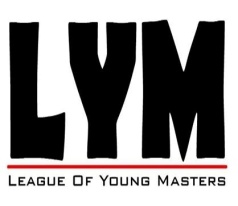 المغالطات المنطقية Logically Fallacious
تقديم : شيماء علي الشاطر
Email  : shymaa_ali_2020@yahoo.com
الهدف
نشر ثقافة التفكير المنطقي لتنقية نقاشاتنا من الامنطق والاعقل
مقدمة لابد منها
لأننا - في الغالب - نواجهة مشاكلنا بكثير من العاطفة والاعقلانية مضافا لهما الجهل
 ولأن مانعانيه في مجتمعنا ما هو إلا نتيجة الفساد العقلي الذي تربينا عليه قررت تقديم هذا الكتاب إليكم عله يساهم كخطوة عملية لنفكر بشكل أفضل فنتعايش بشكل أفضل.
الفهرس
مصطلحات تعريفية .

أنواع الأغلاط المنطقية.

بعض أشكال المغالطات المنطقية وكيفية التعامل معها.

الخاتمة. 

المصدر.


توكلنا على الله 
مصطلحات تعريفية
المنطق 
 علم يبحث عن القواعد العامة للتفكير الصحيح.

النقاش أو الجدال
محاولة اقناع شخص ما بوجهة نظرك من خلال استخدام أساليب منطقية عقلانية للوصول لنتيجة مقبولة.

الاستدلال
استخدام ما يتوافر لديك من معلومات معروفه للوصول إلي المعلومات غير المعروفه لحل مشكلة ما
أنواع الأغلاط المنطقية
أغلاط في بنية النقاش.

أغلاط مرتبطة بتعطيل العقل.

أغلاط تستخدم تكنيك مغلوط.
بعض أشكال المغالطات المنطقية وكيفية التعامل معها
التعميم
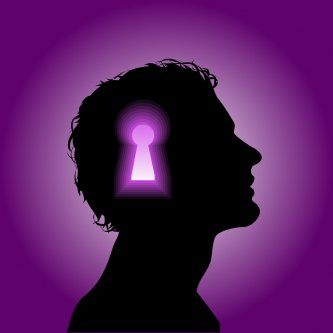 بعض أشكال المغالطات المنطقية وكيفية التعامل معها
التقليل من ثقة الطرف الآخر في نفسه
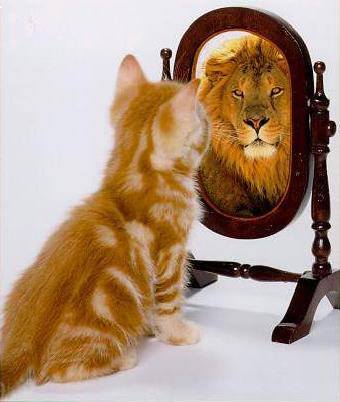 بعض أشكال المغالطات المنطقية وكيفية التعامل معها
اختلاق الأعذار
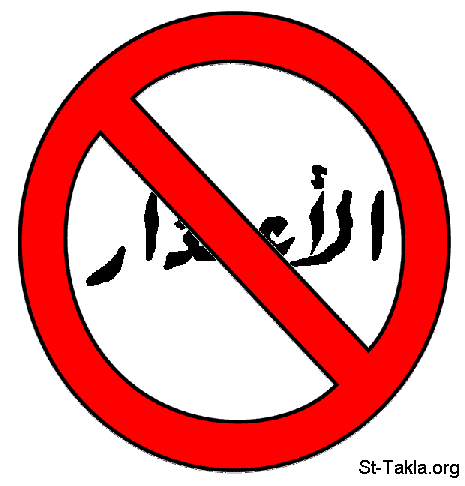 بعض أشكال المغالطات المنطقية وكيفية التعامل معها
مهاجمة الشخص الآخر وحياته الشخصية
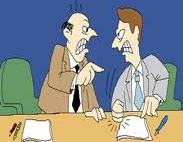 بعض أشكال المغالطات المنطقية وكيفية التعامل معها
الدافع الخفي
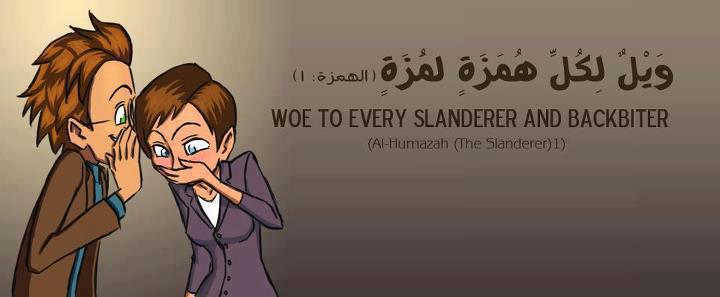 بعض أشكال المغالطات المنطقية وكيفية التعامل معها
الارتباط
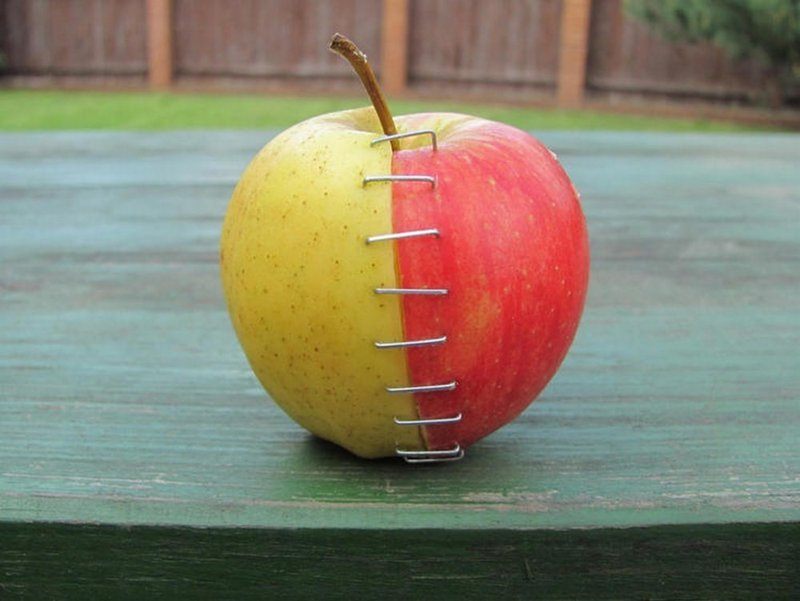 الخاتمة
لكي يستقيم حال المجتمع الإنساني لابد أن تتواصل اطرافه ويحدث السلام بينها ولتتواصل يجب ان تتحاور مع بعضها البعض فإذا كان الكلام منافيا للعقل والمنطق لن يؤدي الإ إلى الابتعاد والانقسام. وهنا كان هذا العرض محاولة بسيطة لوضع أسس للتقارب
المصدر
كتاب: Logically Fallacious  
تأليف : Bo Bennett  
تعريب : محمد عبدالصمد 
twitter @mo_abdelsamad
Email  : motheeproducer@gmail.com
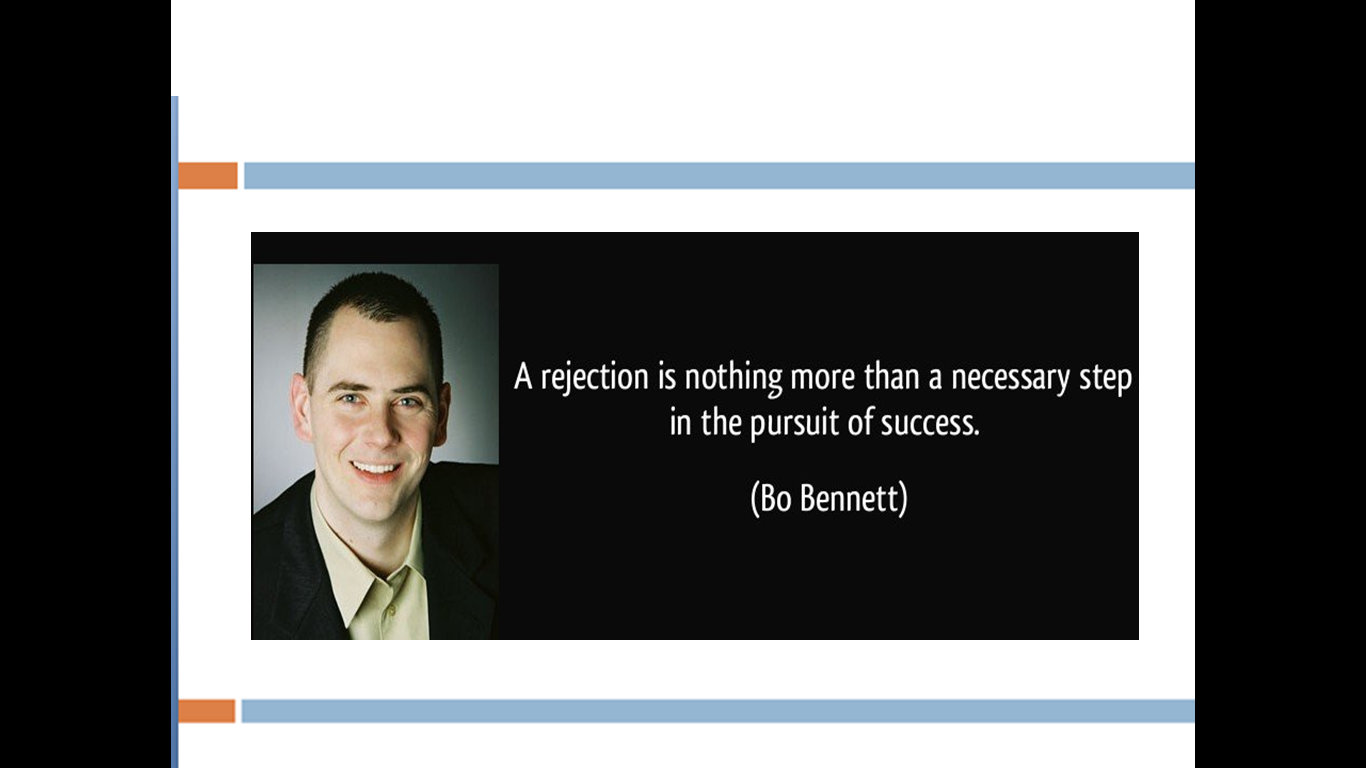 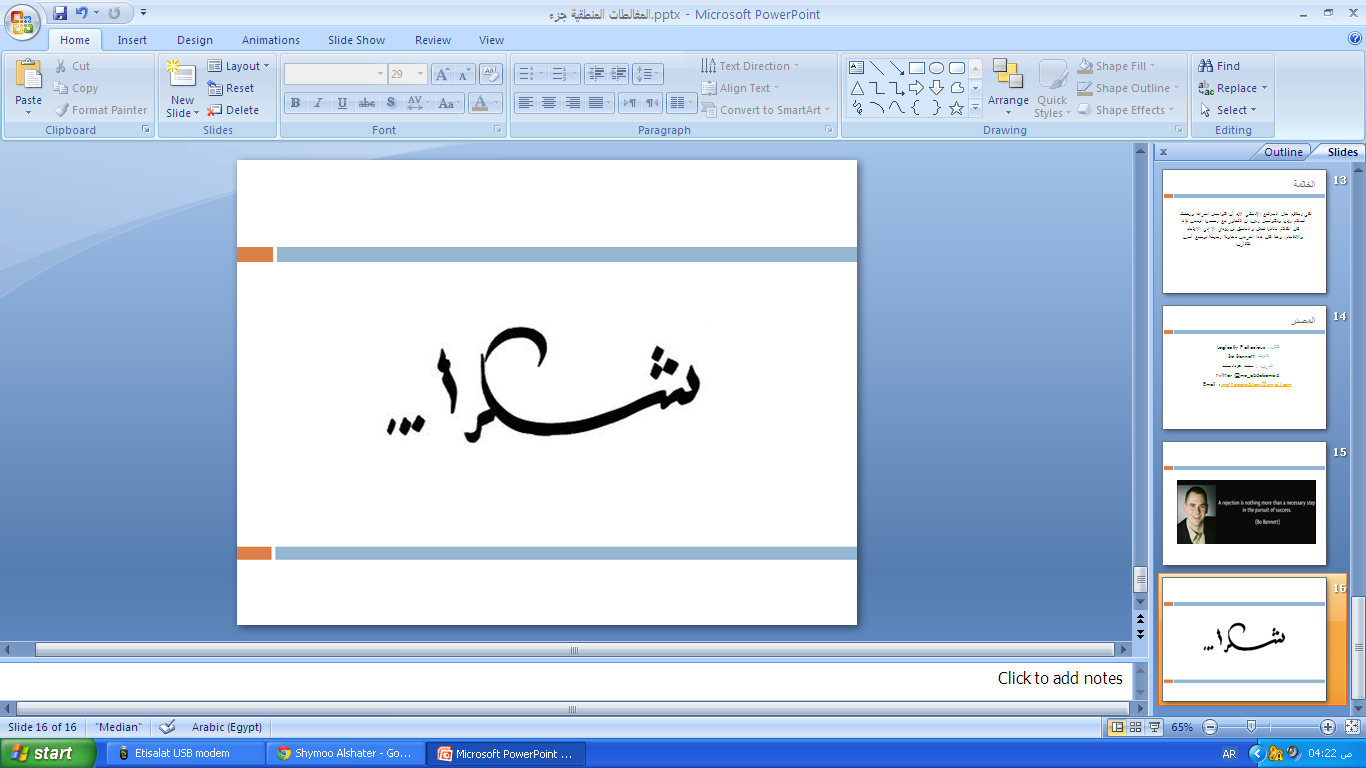